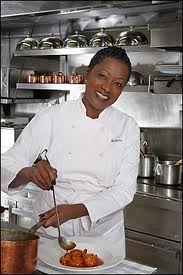 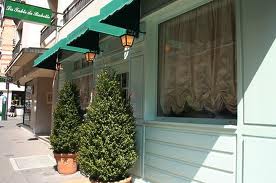 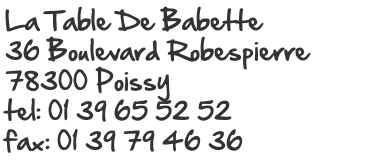 Risotto créole aux fruits de mer
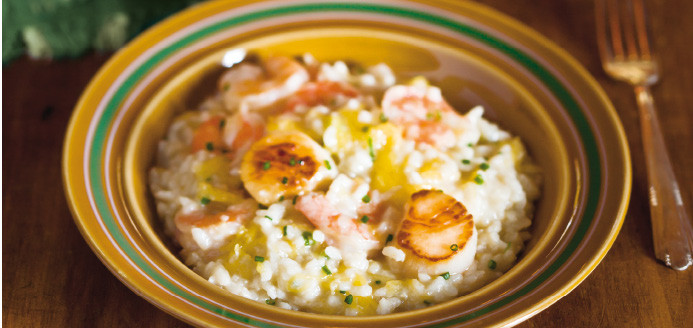 Petite assiette de boudin créole
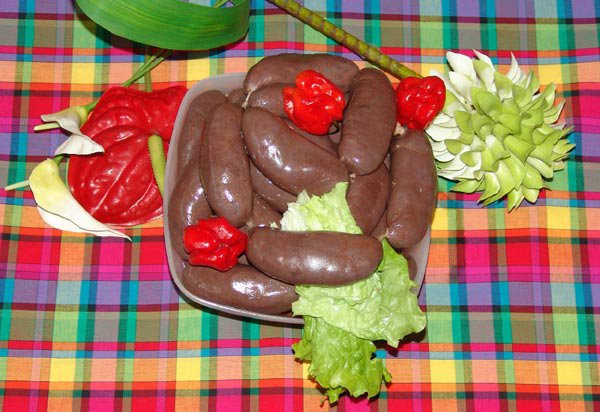 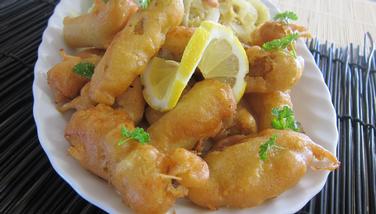 accras de morue
Salade d’avocats et thon
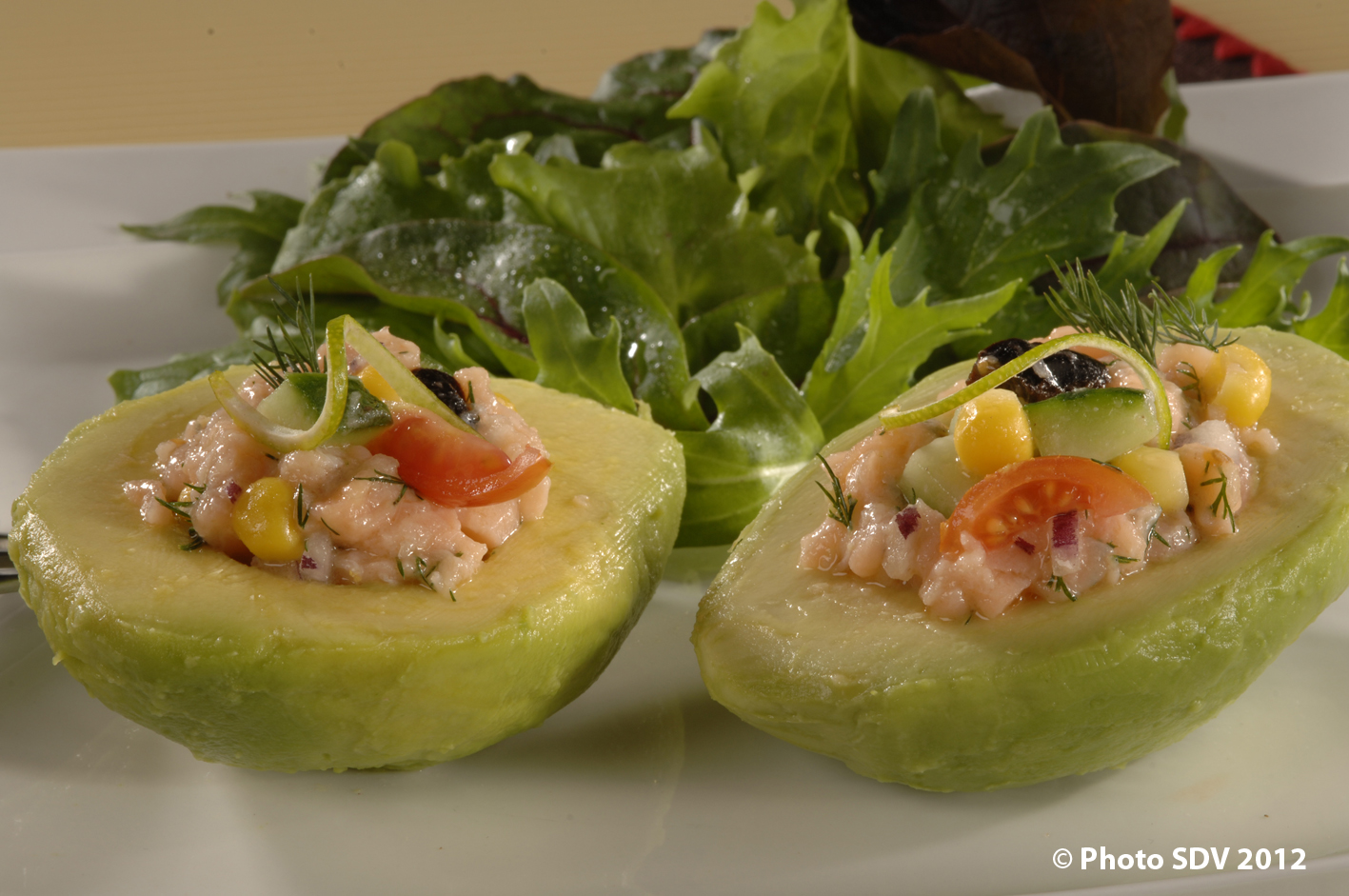 Friture de calamar et crudités de saison
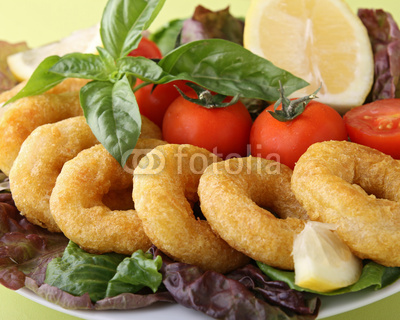 Touffé de requin
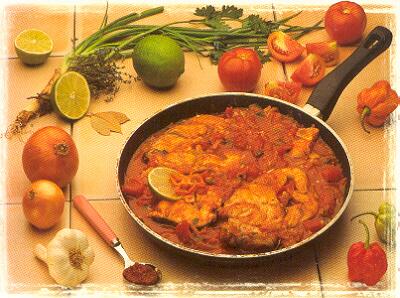 Un kg de requin, 500 g de tomates, 2 feuilles de bois d'inde, 2 citrons verts, 1 feuille de laurier, 1 bouquet garni, 3 clous de girofle, 2 gousses d'ail, 1/2 tube de concentré de tomate, 2 piments rouges, 2 piments doux, 3 cl d'huile, 1 oignon, sel et poivre.
Faire une marinade en mélangeant dans un bol le jus de citron, l'ail écrasé, les feuilles de bois d'inde, les clous de girofle, un peu de piment, laurier, sel et poivre. Réserver. Porter une casserole d'eau à ébullition, tremper le requin, gratter pour retirer la peau. Couper en tranches. Laisser mariner 1 h 30. Faire chauffer une cocotte avec 3 cl d'huile, le bouquet garni, le piment doux en retirant les graines, l'oignon et l'ail écrasé. Faire dorer à feu doux pendant quelques mn. Ajouter les tomates écrasées, le concentré de tomate, les tranches de requin. Mouiller avec la marinade sans le piment, déposer un piment rouge, et laisser cuire 20 mn à l'étouffée.
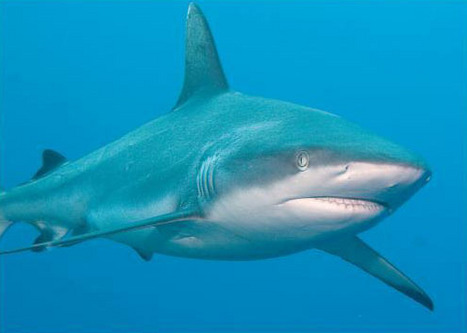 Duo de brochette de boeuf
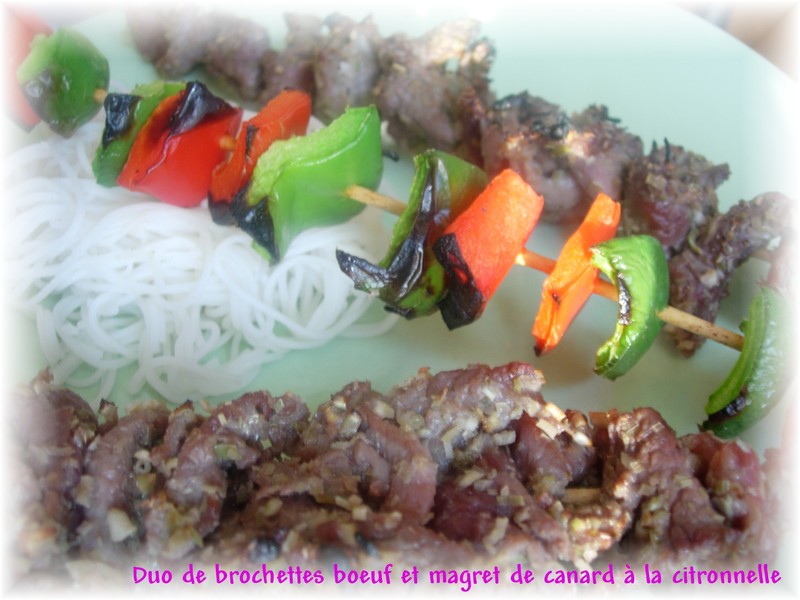 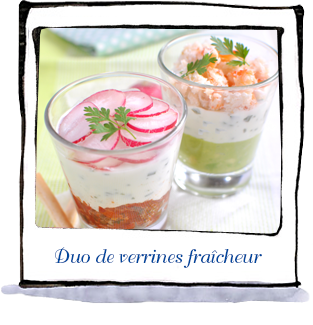 Riz créole aux haricots rouges
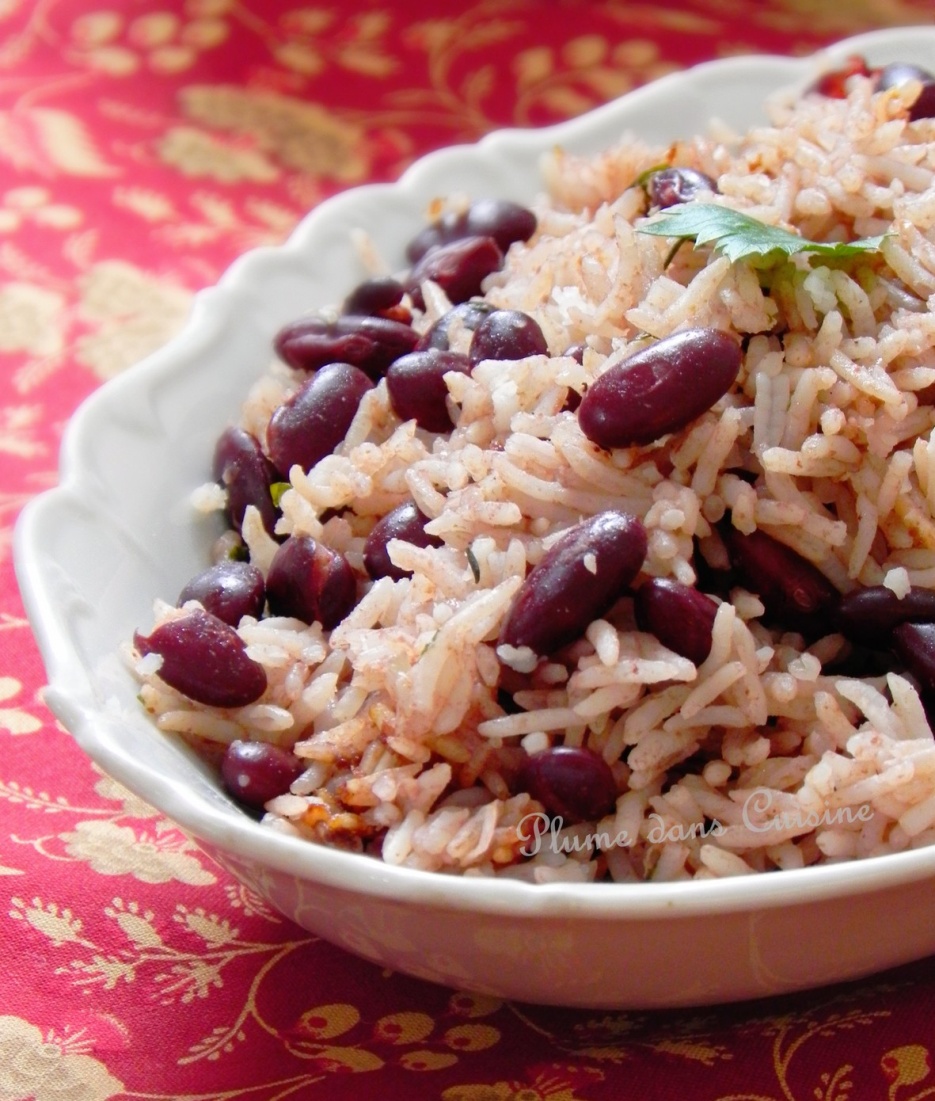 Un duo de chocolat
[gâteau] moelleux de fruit de la passion
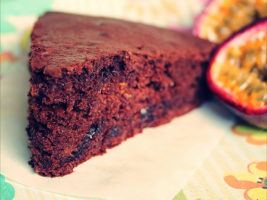 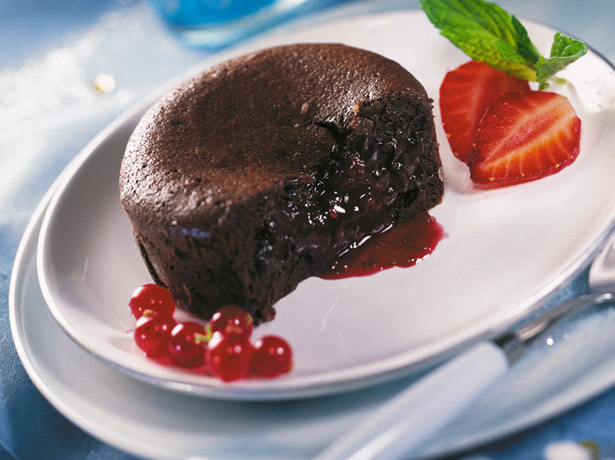 moelleux au chocolat cœur de fruits rouges
Mousse de patates douces
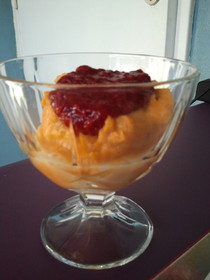